ATIS Update to NPSTC
Frank Korinek
ATIS Board Member
Motorola Solutions




March 20, 2015
About ATIS
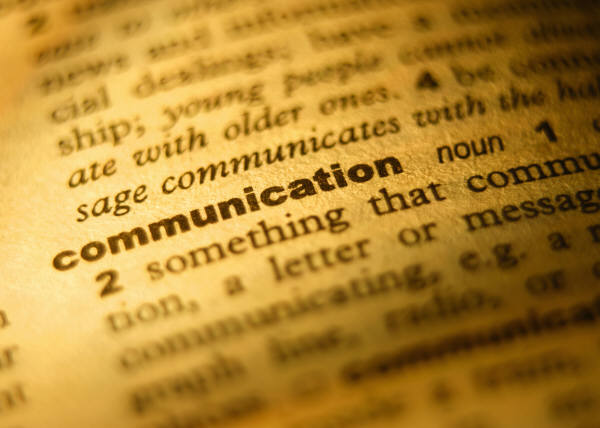 2
ATIS and Third Generation Partnership Project (3GPP)
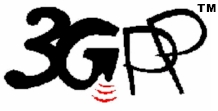 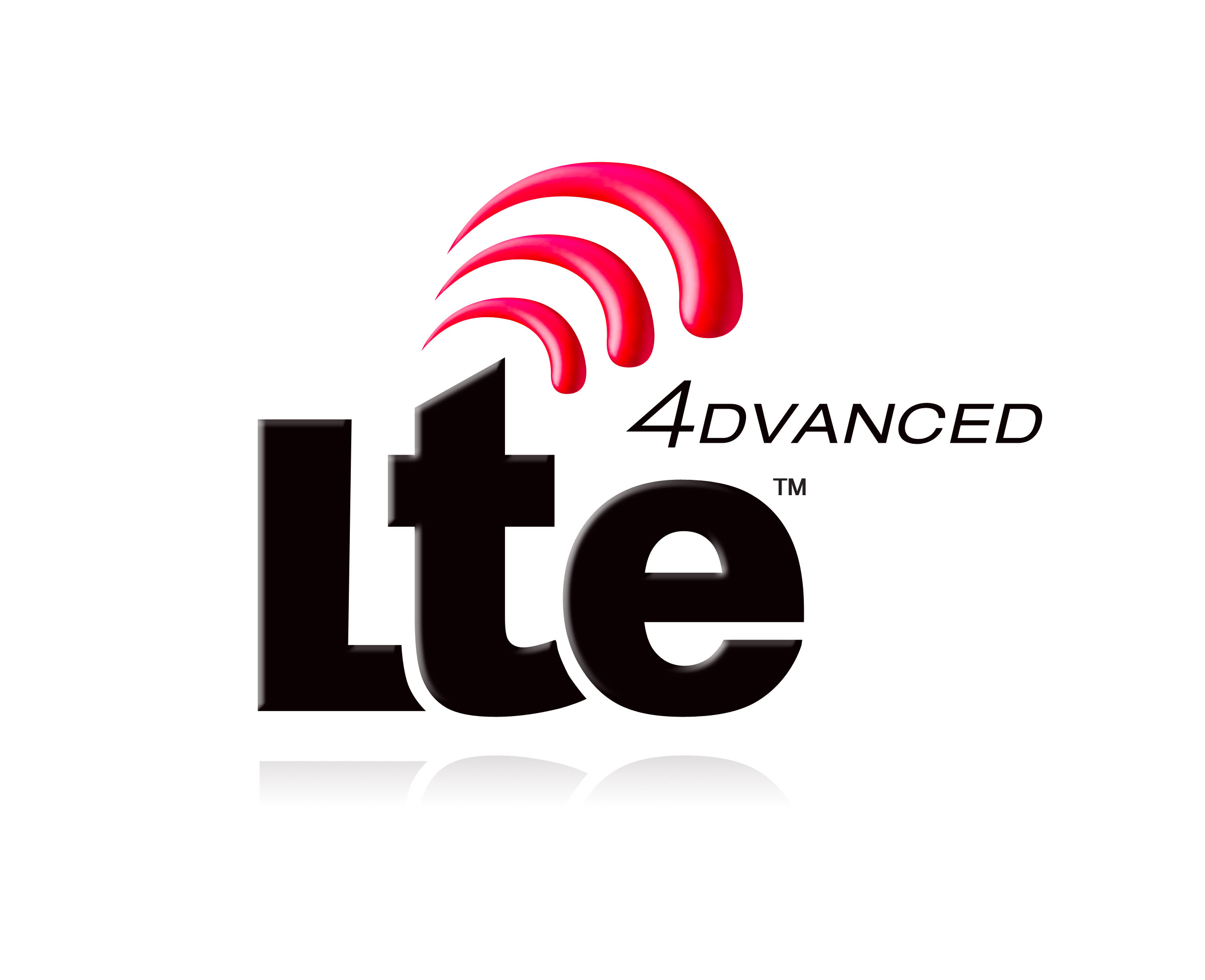 3
New/Updated Activities (since November 2014 NPSTC meeting)
4
Text to 9-1-1
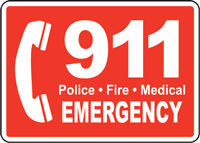 5
Emergency Location (ELOC) Task Force
6
Location Accuracy
7
Commercial Mobile Alert System (CMAS)
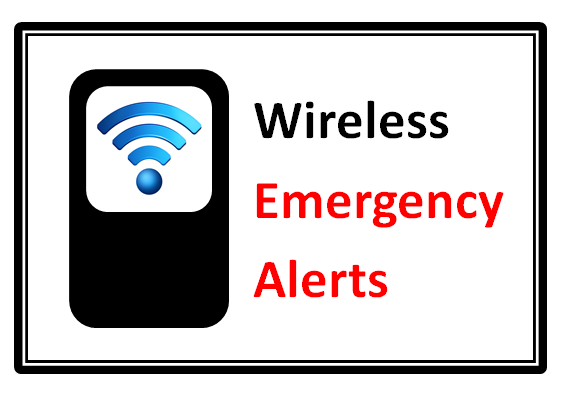 8
Next Generation Emergency Services (NG911)
9
Mobile Device Theft Prevention (MDTP)
10
5G
11
Contact
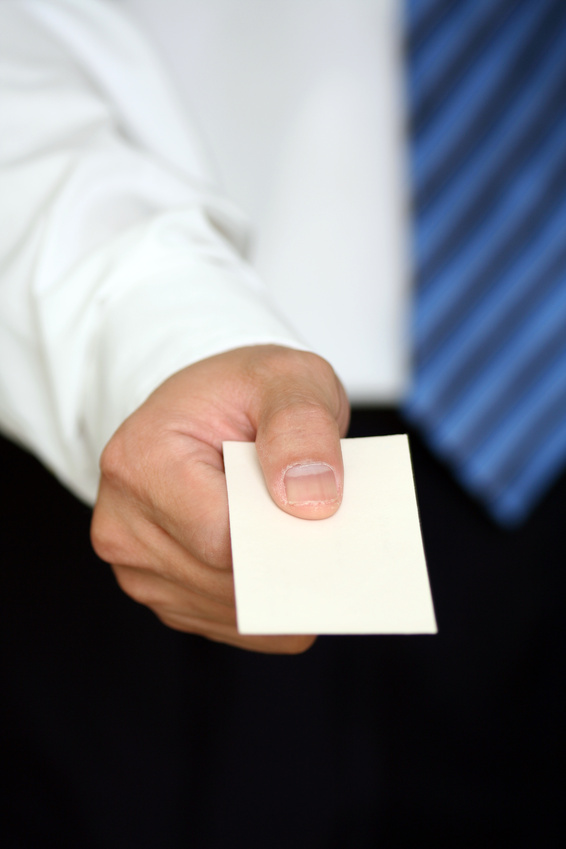 12
Previously Reported Activities
13
Next Generation Emergency Services (NG911)
14
LMR-LTE Interconnection
15
Earthquake Early Warning System (EEWS)
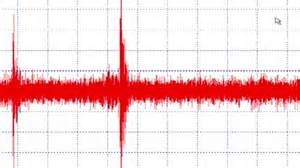 16
Public Safety Related Applications Task Force
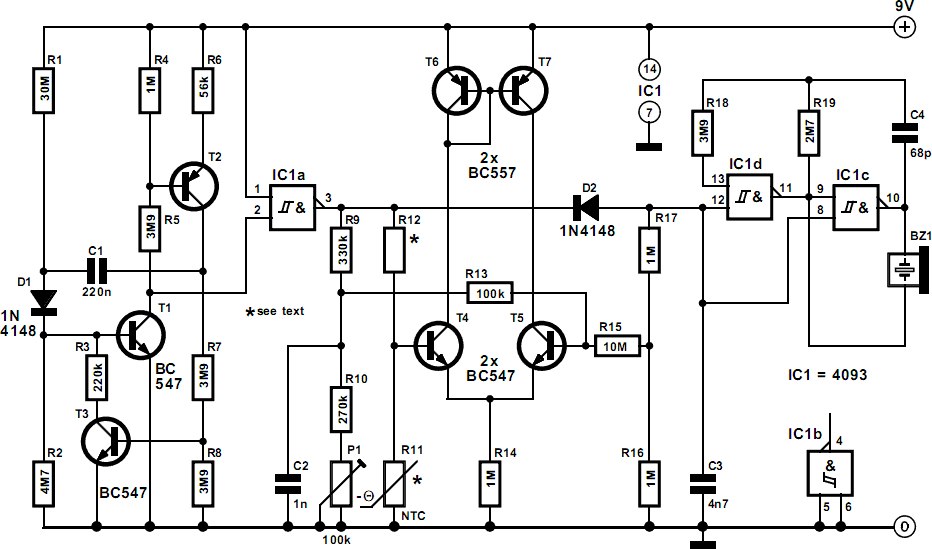 17
PSRA TF - Status
18
Over the Top (OTT) Citizen to Authority
19
Supplemental Material
20
ATIS TOPS Council
Participation is open to interested ATIS members.
21
Organizations Participating in ATIS PSRA TF Activity
22
Text to 9-1-1
23
Next Generation Emergency Services (NG911)
24
Network Functions Virtualization (NFV)
25
NFV Forum - Objectives
26
Lawful Intercept (LI) / Lawfully Authorized Electronic Surveillance (LAES)
27
ATIS Committees and Forums
28